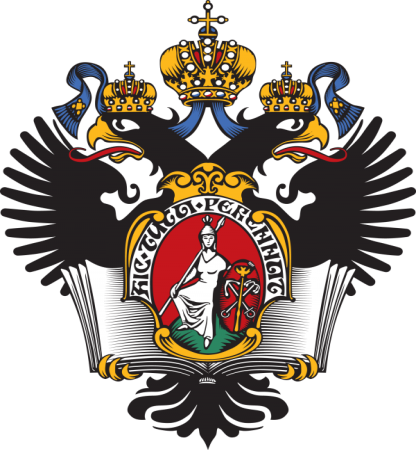 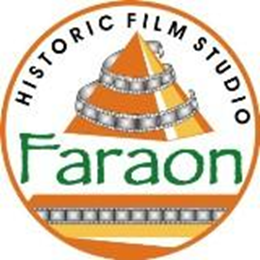 Санкт-Петербургcкий государственный университет 
Московский областной научно-исследовательский клинический институт им.М.Ф.Владимирского 
АНО ДПО «Институт традиционных систем оздоровления»
Минвалеев Р.С., Баранова Т.И., Землянухина Т.А., Богданов Р.Р., Климов В.И.
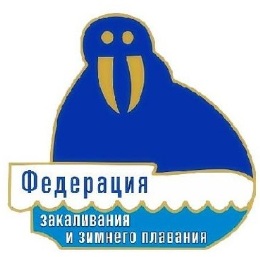 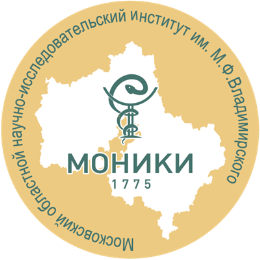 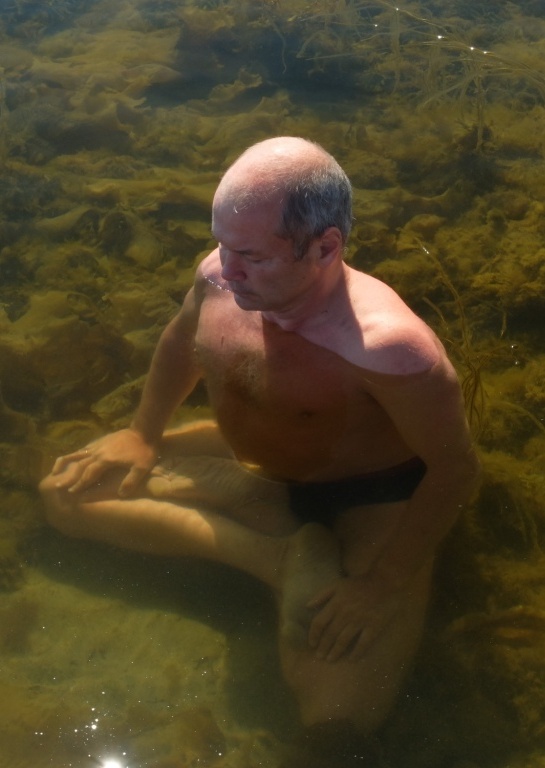 Сравнение стрессового и бесстрессового влияния погружения в холодную воду на уровень глюкозы крови
Санкт-Петербург, Москва 2022
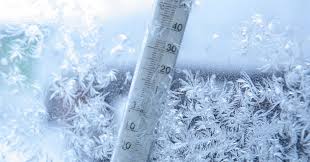 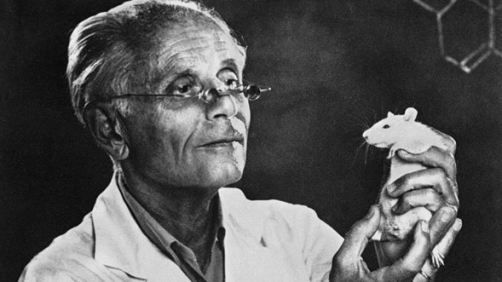 Холодовой стресс
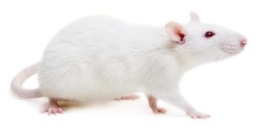 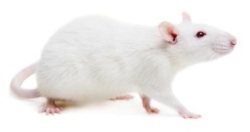 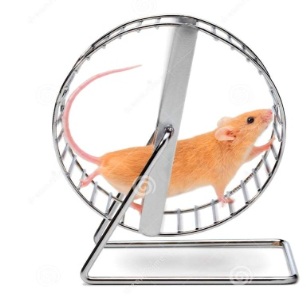 1936
Ганс Селье
ТРИАДА: 
 Гипертрофия надпочечников
 Инволюция тимуса
 Язвы ЖКТ
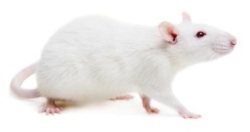 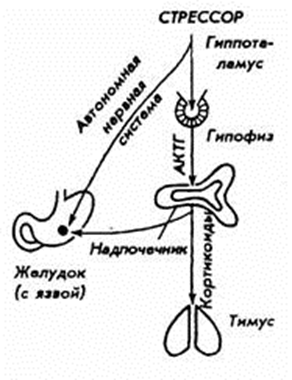 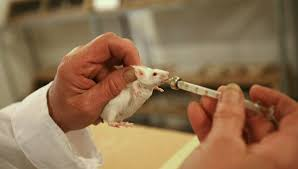 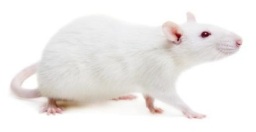 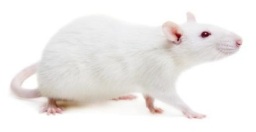 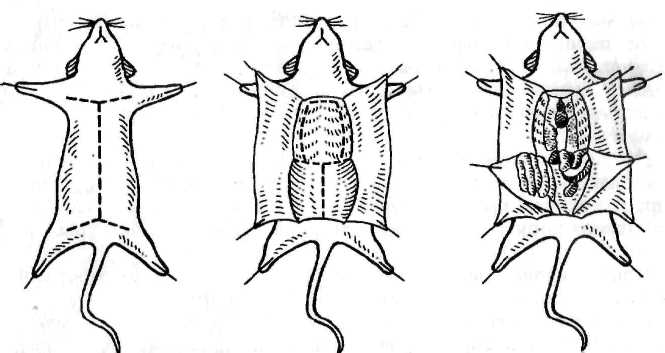 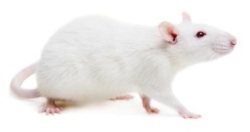 Стресс и уровень глюкозы
Аларм реакция
Тревожность
Борьба или бегство
Резистентность
Выученная 
беспомощность
Истощение,
Болезни стресса
1
2
3
Адреналин↑
Норадреналин ↑

Гликогенолиз ↑
Кортизол↑

Глюконеогенез↑
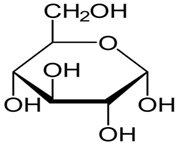 Глюкоза ↑
Тибетская йога туммо
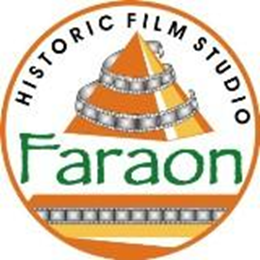 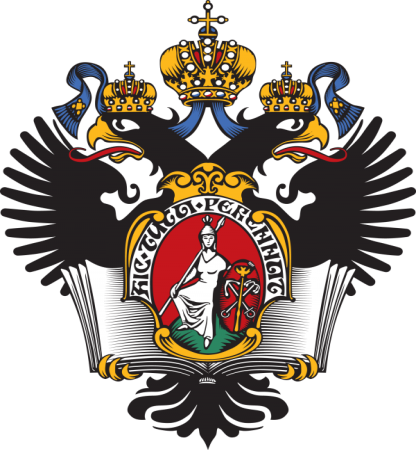 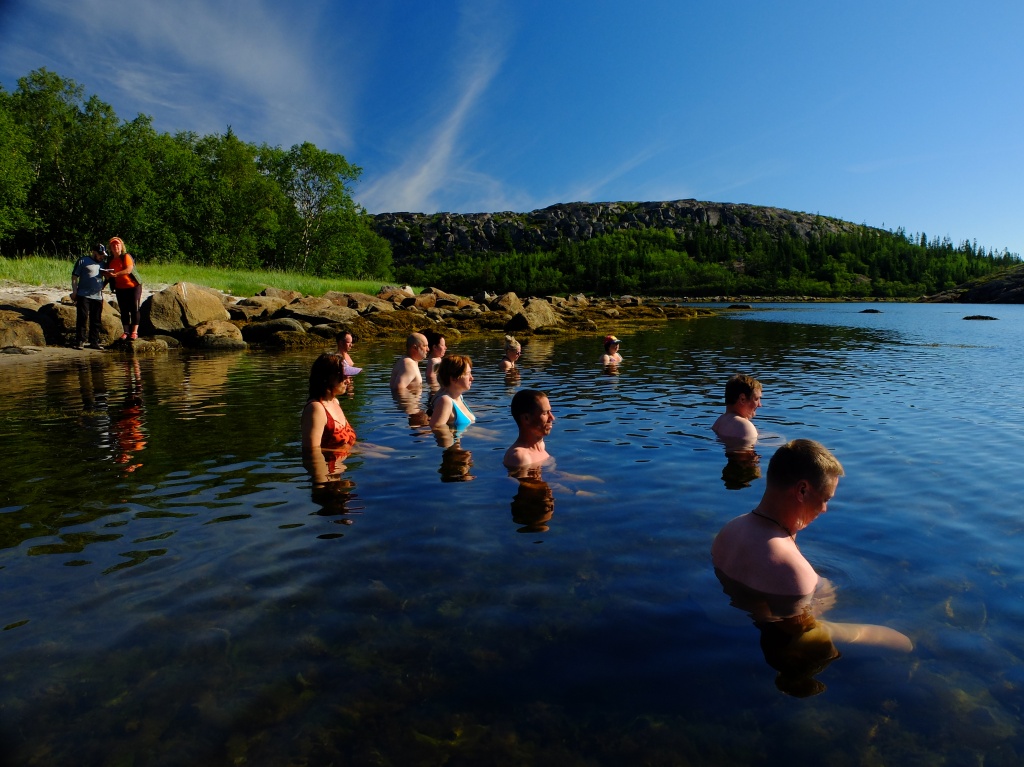 Исследование: материалы и методы
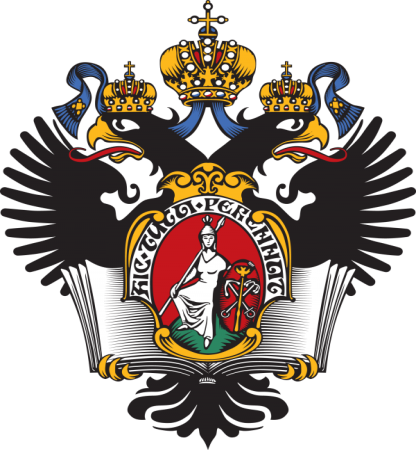 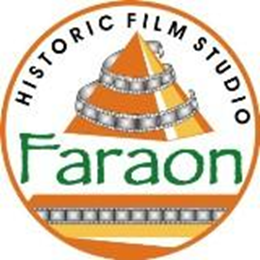 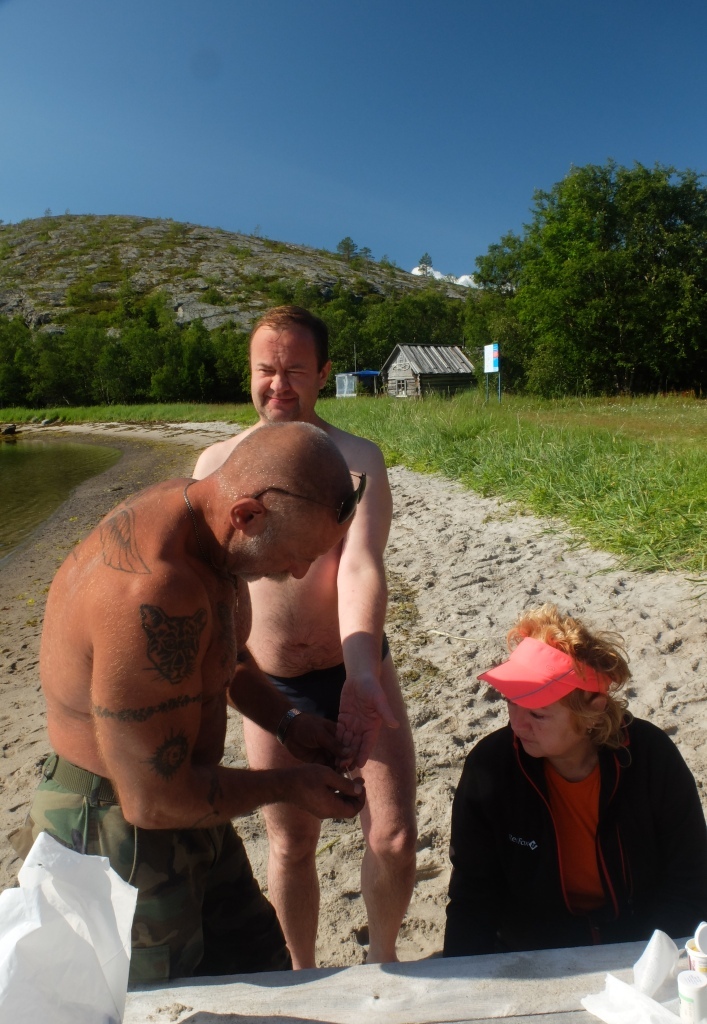 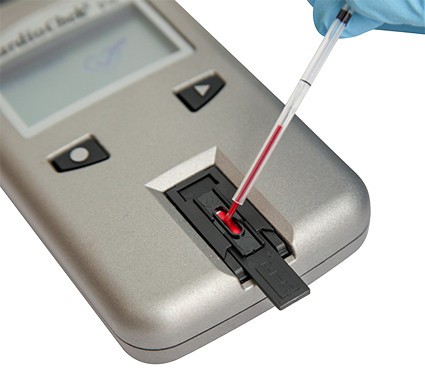 Таблица 1. Первичные данные изменения глюкозы крови натощак до и после пребывания в воде при температуре +10°С по результатам 17 испытаний
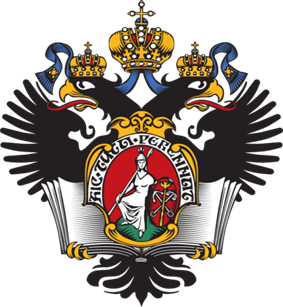 Стресс
Для 11 испытуемых, исключая Н.С.: снижение с 4,96 до 4,57 ммоль/л, p=0,00813<0,05
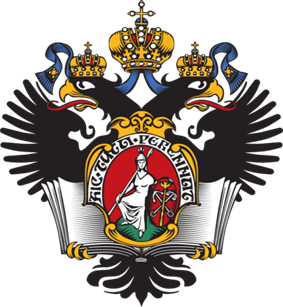 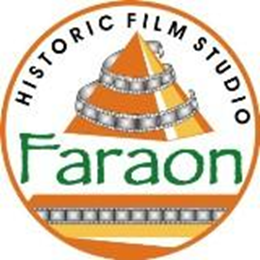 Стресс vs. Туммо
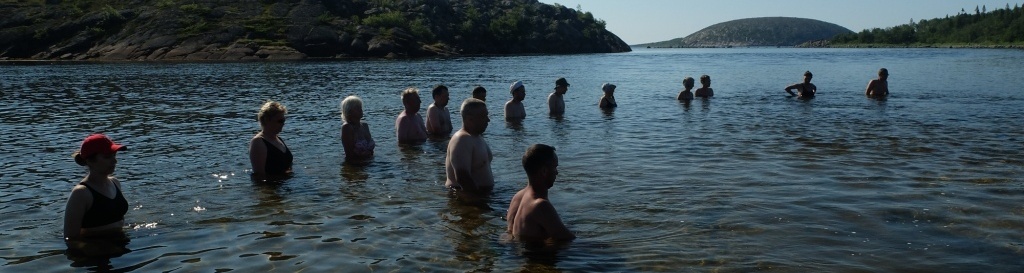 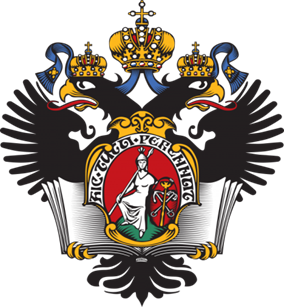 Зимнее плавание
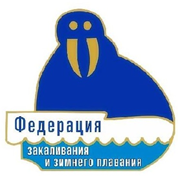 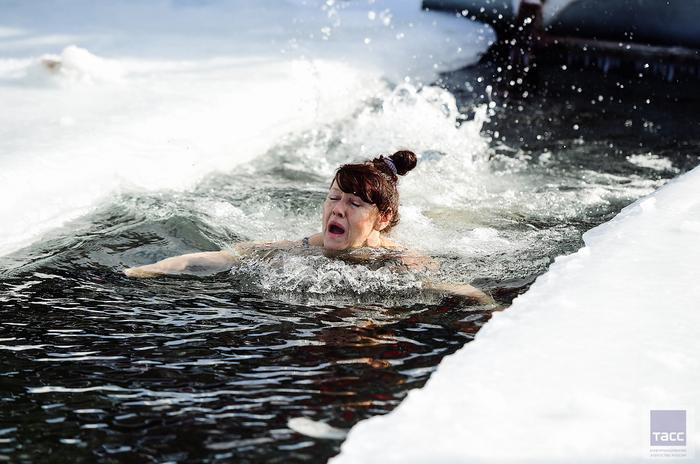 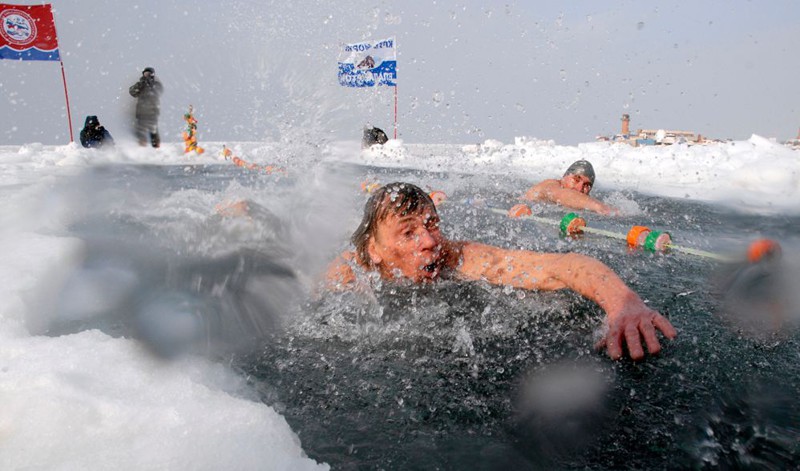 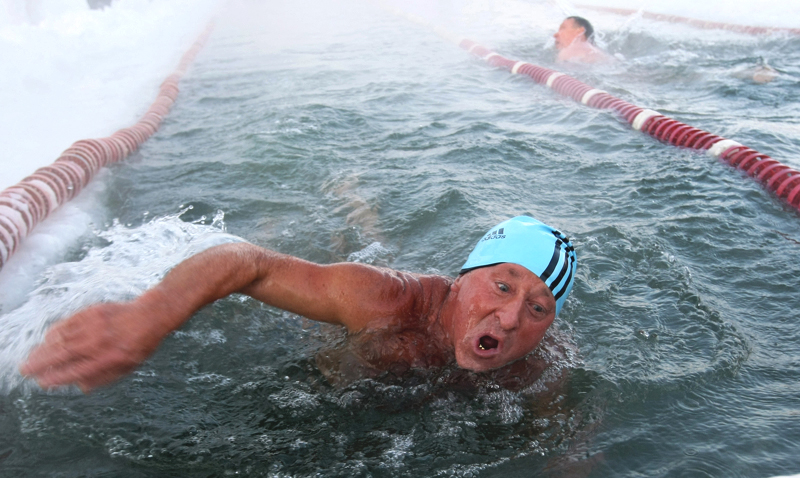 Холодовой стресс: айсмены
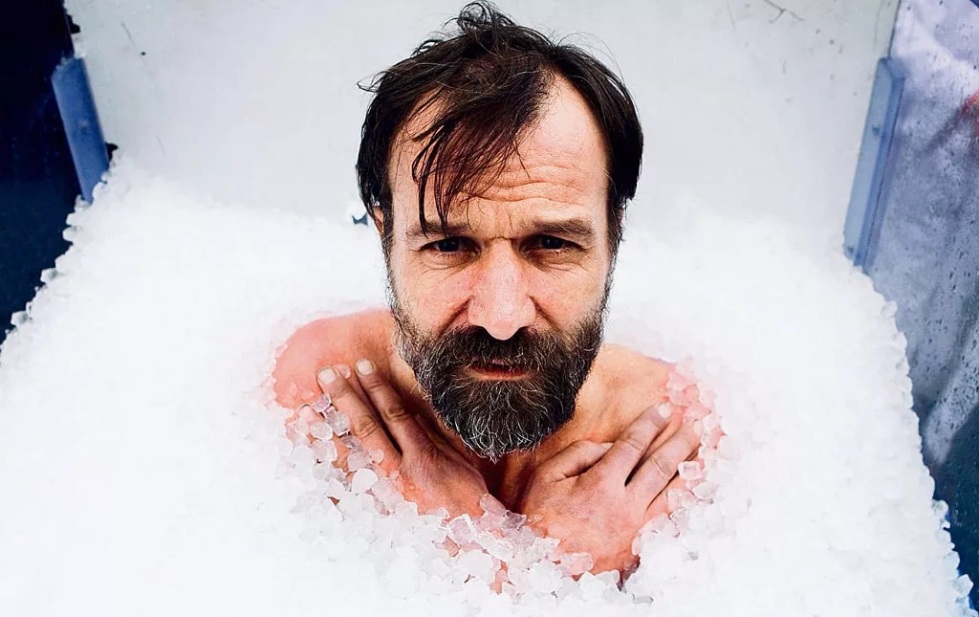 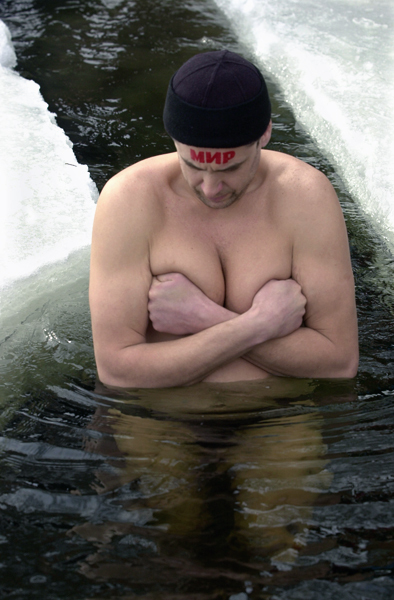 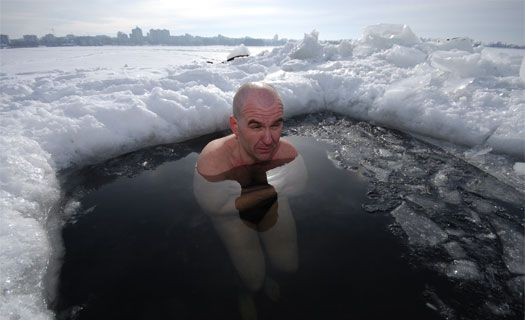 Холодовые испытания зимних пловцов
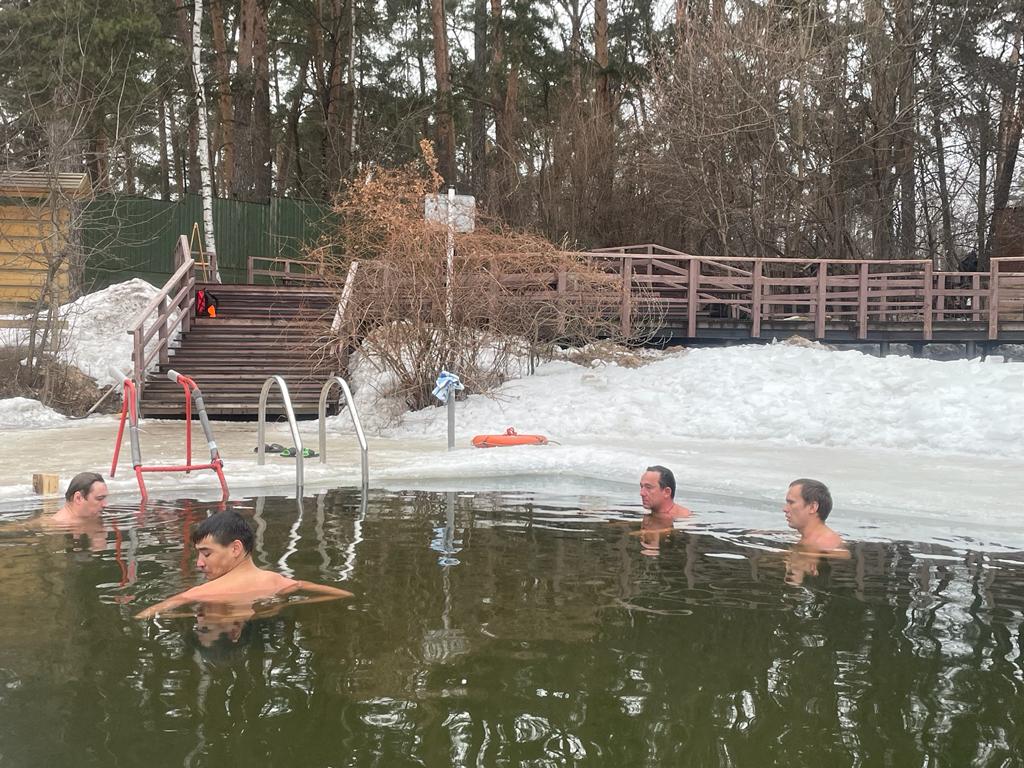 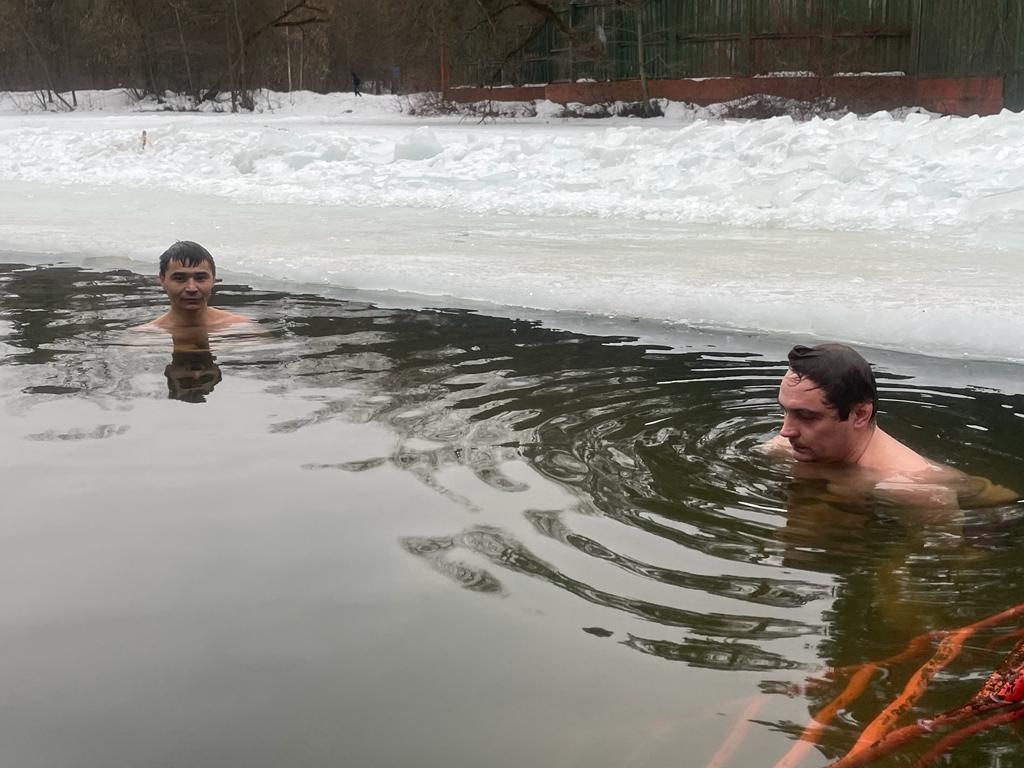 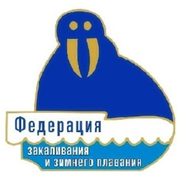 Таблица 2. Время пребывания и изменения уровня глюкозы крови до и после пребывания в холодной воде при температуре 1,6°С по результатам 12 испытаний
Холодные ванны и диабет 2 типа в клиниках Индии
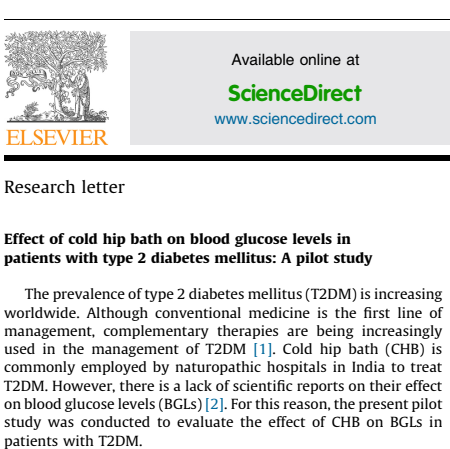 16°C
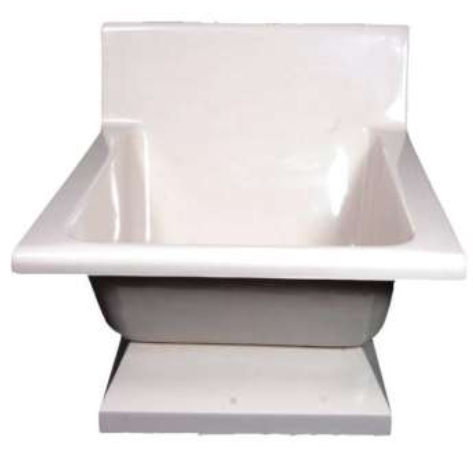 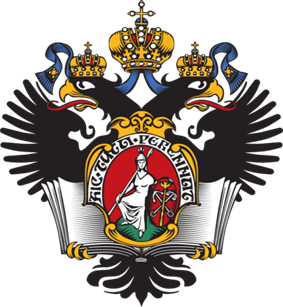 Вывод
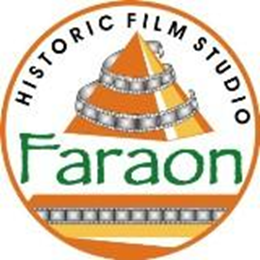 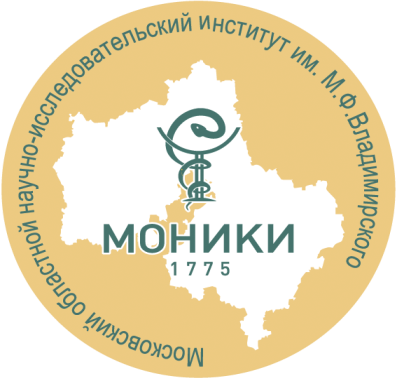 Снижение уровня глюкозы крови в ответ на погружение в холодную воду на время до 30 минут при выполнении специальных дыхательных упражнений на основе тибетской йоги Туммо свидетельствует о бесстрессовом реагировании на холод и может быть использовано для профилактики и немедикаментозного лечения пониженной толерантности к глюкозе и сахарного диабета второго типа.
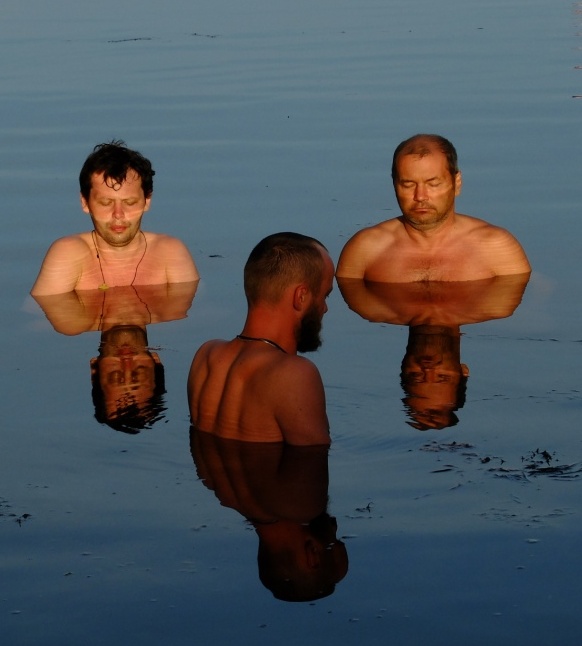 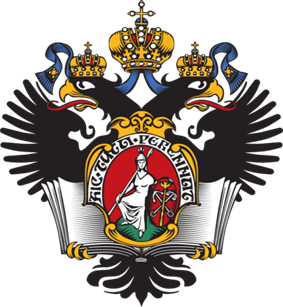 Благодарности
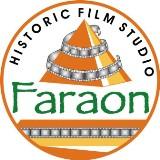 Авторы выражает глубокую благодарность генеральному директору киностудии исторического фильма «Фараон» Ирине Архиповой, организатору и вдохновителю международных научно-исследовательских экспедиций в рамках ее авторского проекта «В поисках утраченных знаний» (с), направленного на поддержку отечественной науки, a также всем участникам научно-исследовательской экспедиции «Русский Север 2019».
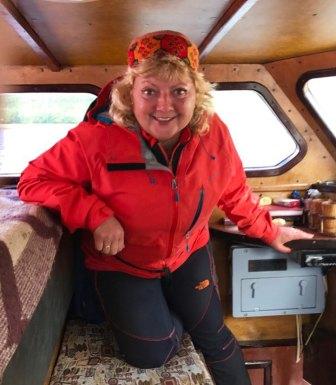 Благодарности
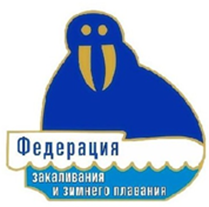 Авторы также выражают равную благодарность всем членам Клуба моржей Серебрянного Бора Федерации Закаливания и Зимнего Плавания города Москвы, и лично председателю Клуба и президенту Федерации Андрею Замыслову.